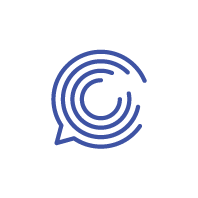 EngageOne ComposeEngageOne Early Adopter Programs
EngageOne Application Adoption Program (AAP) aims to ensure consistent results of critical Client applications across product release versions.
EngageOne Application Adoptions Program (AAP)
1
2
3
EngageOne Client Connect allows Clients and Partners to influence the EngageOne product lifecyle through active participation throughout the phases of the EngageOne Software development process.
EngageOne Client Connect
1
2
3